Что на что похоже?
(геометрические фигуры)
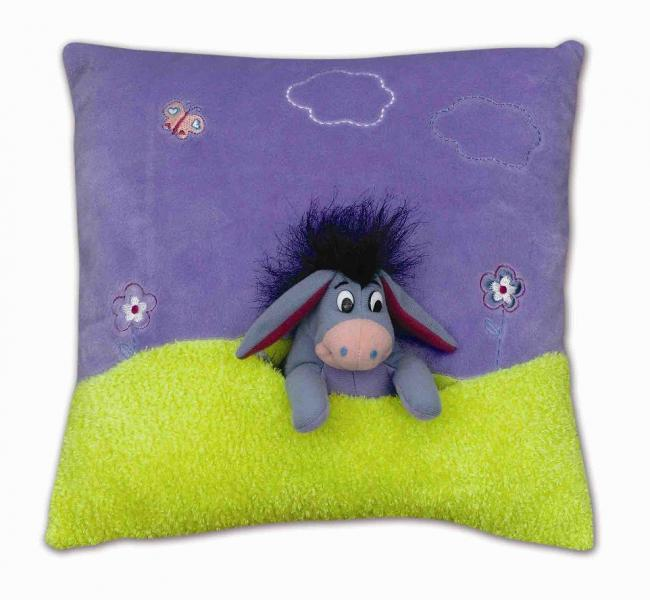 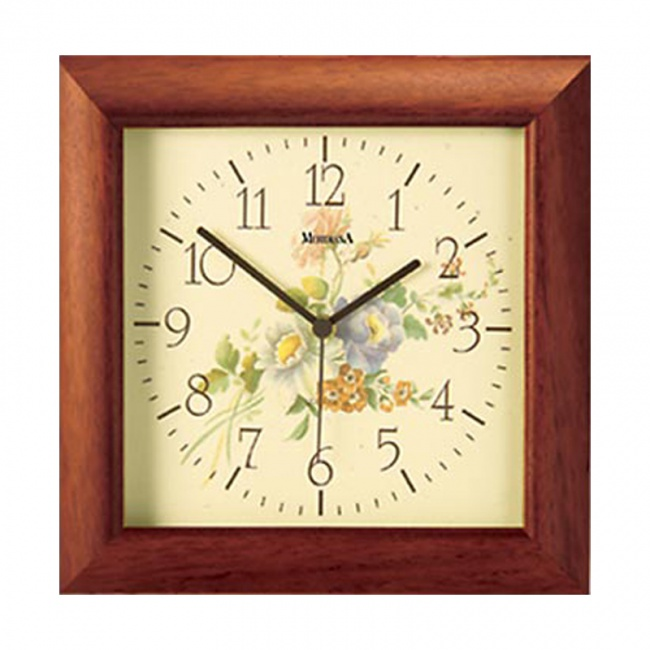 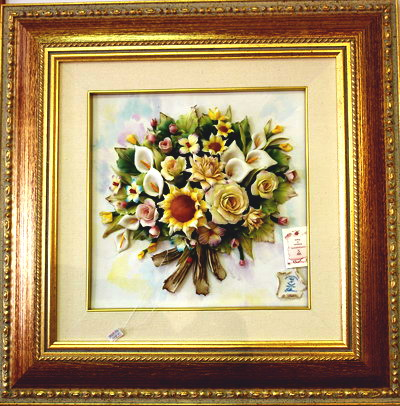 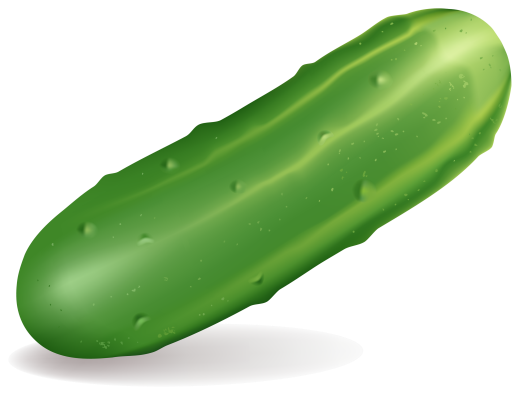 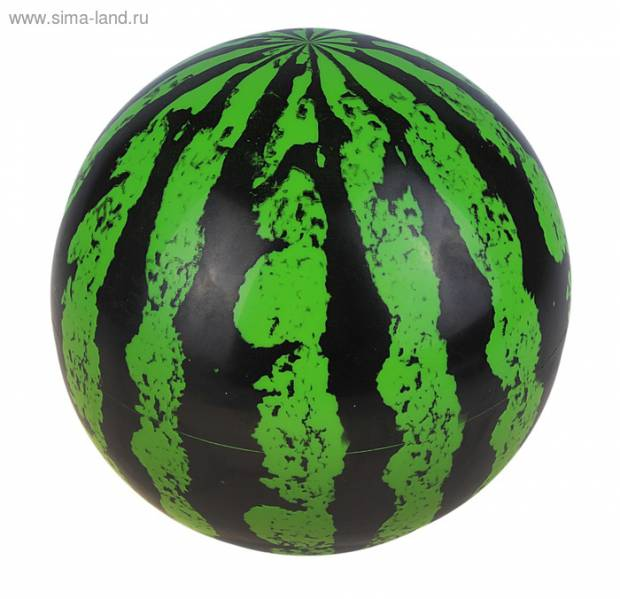 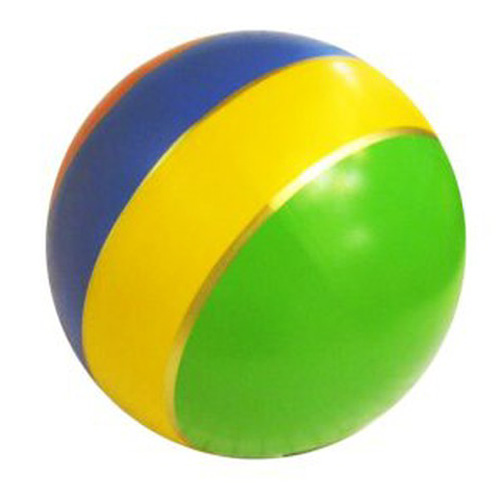 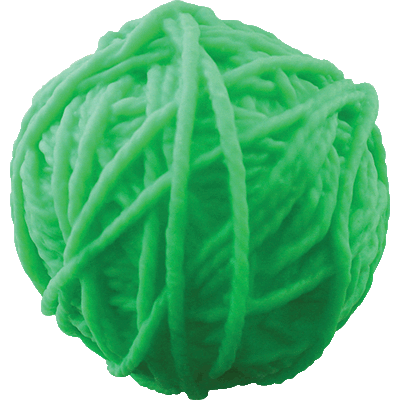 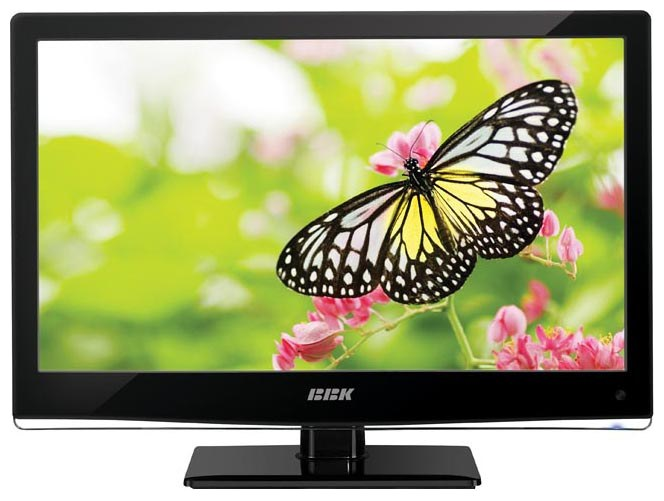 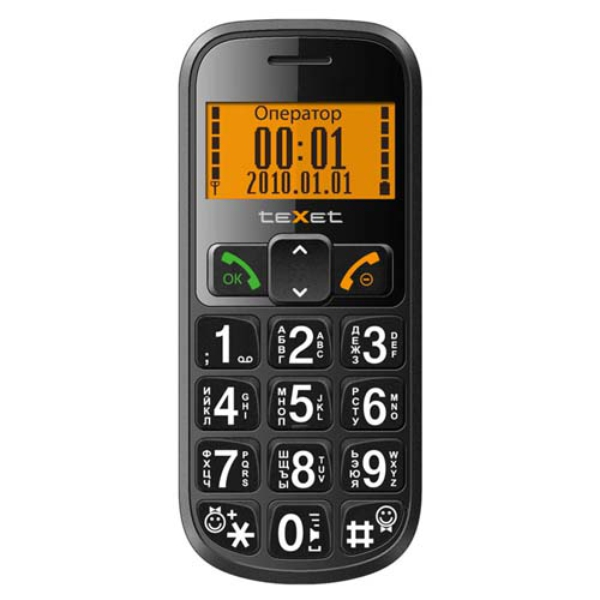 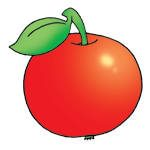 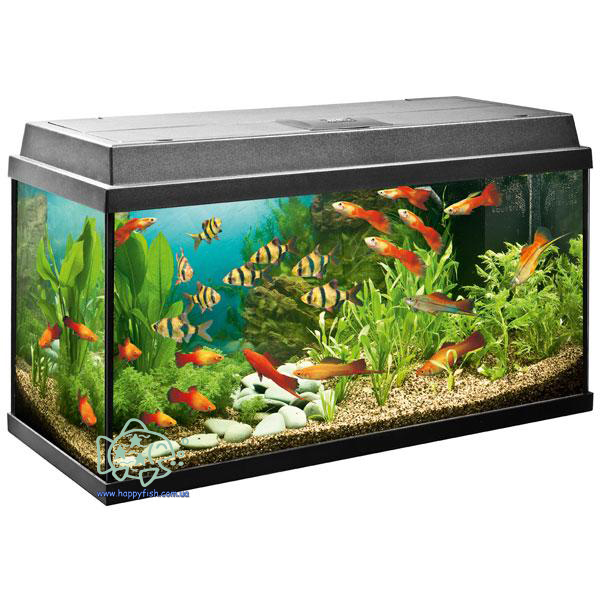 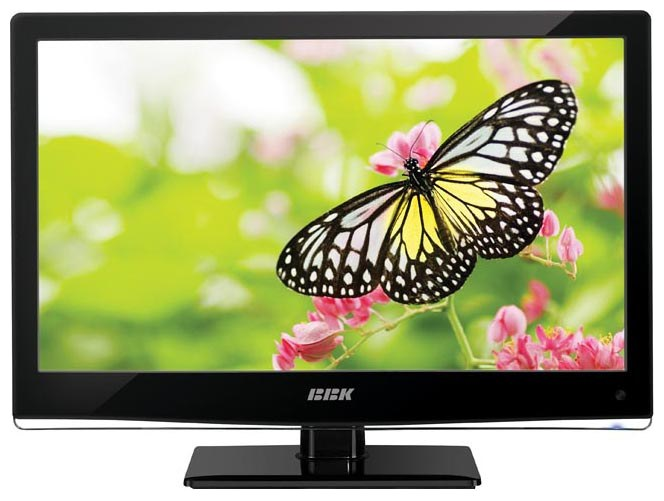 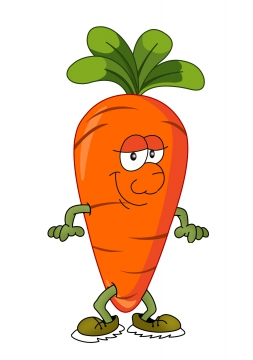 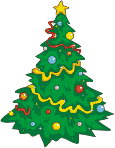 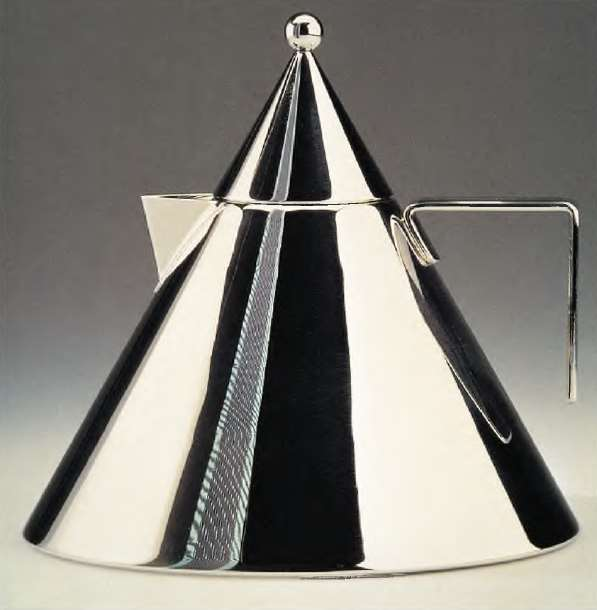 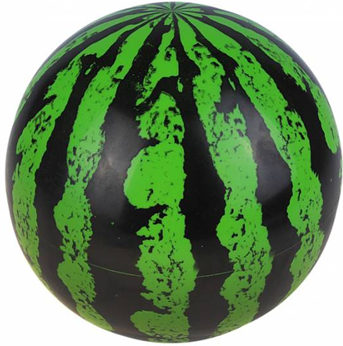